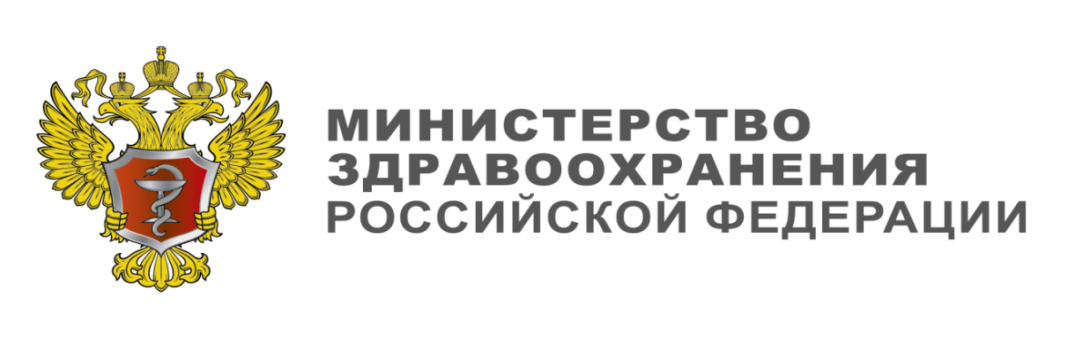 Оказание онкологической помощи 
в Российской Федерации
Заместитель Министра здравоохранения
Российской Федерации 
   Т.В. Яковлева
Совершенствование организации медицинской помощи больным онкологическими заболеваниями
Приоритетный национальный проект «Здоровье» (2009 г. - по настоящее время)
Федеральная целевая программа «Предупреждение и борьба с социально значимыми заболеваниями (2007-2012 годы)» (подпрограмма «Онкология»)
Программа модернизации здравоохранения (2011 – 2013 гг.)
Государственная программа Российской Федерации «Развитие здравоохранения», утвержденная распоряжением Правительства Российской Федерации от 24 декабря 2012 года № 2511-р
Планы мероприятий («дорожные карты») изменений в отраслях социальной сферы, направленные на повышение эффективности здравоохранения, содержащие основные целевые показатели развития отрасли, утвержденные распоряжением Правительства России от 28 декабря 2012 года № 2599-р
Региональные программы развития здравоохранения, утвержденные нормативными правовыми актами субъектов Российской Федерации
Приказ Минздрава России от 15.11.2012 N 915н «Об утверждении порядка оказания медицинской помощи населению по профилю «онкология»
Приказ Минздрава России от 31 октября 2012 г. N 560н «Об утверждении порядка оказания медицинской помощи по профилю «детская онкология»
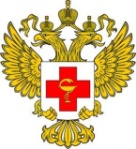 МИНИСТЕРСТВО ЗДРАВООХРАНЕНИЯ РОССИЙСКОЙ ФЕДЕРАЦИИ
1
Мероприятия, направленные на совершенствование оказания медицинской помощи больным онкологическими заболеваниями
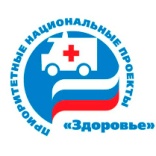 Приоритетный национальный проект «Здоровье»
Программа модернизации здравоохранения
Реализация мероприятий, направленных на совершенствование медицинской помощи с онкологическими заболеваниями .
за 2009-2013 годы :
размер софинансирования субъектов РФ составил  10, 3 млрд. рублей 36,1% от объема федеральных средств (28,5 млрд. рублей).
приняло участие 57 субъектов РФ.
За 2009-2013 годы :
стоимость региональной программы модернизации здравоохранения составляет 664 ,3 млрд. рублей, из них: 
 израсходовано 646,5 млрд. рублей (97,3%), в т.ч. субсидий ФОМС  333,8 млрд. рублей
Было закуплено: 
компьютерные томографовы
магнитно-резонансныхетомографы
ОФЭКТ/КТ сканеры
Видеоэндоскопические комплексы
Ускорительные комплексы
Рентгеновские аппараты
 Оснащено медицинским оборудованием 47 региональных онкологических диспансеров;
 Более 3 500 человек прошли повышение квалификации;
 Более  800 человек прошли профессиональную переподготовку.
Завершено строительство 90 ранее начатых объектов
 Капитальный ремонт завершен в 3425 учреждениях здравоохранения.
 Проведение текущего ремонта завершено в 282 учреждениях здравоохранения.
 Поставлено 386 180 единиц медицинского оборудования, в том числе:
магнитно-резонансных и рентгеновских компьютерных томографов – 744 ед. (96,9% );
 рентгенологического оборудования, включая ангиографическое – 6493 ед.(97,7%)
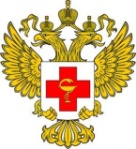 МИНИСТЕРСТВО ЗДРАВООХРАНЕНИЯ РОССИЙСКОЙ ФЕДЕРАЦИИ
2
Динамика коэффициента общей смертности и смертности от новообразований 
в Российской Федерации (на 100 тыс. населения)
1311,6
201,7
2013*
* Показатели за
 январь-ноябрь 2013 г.
от всех причин
              от новообразований
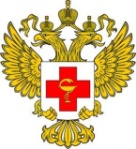 МИНИСТЕРСТВО ЗДРАВООХРАНЕНИЯ РОССИЙСКОЙ ФЕДЕРАЦИИ
3
Смертность от новообразований
Динамика смертности от новообразований 
за 11 месяцев 2013 года по сравнению с аналогичным периодом 2012 года в разрезе федеральных округов (на 100 тыс. населения)
РЕГИОНЫ-СПРИНТЕРЫ 
(лидеры по снижению показателей смертности от новообразований)
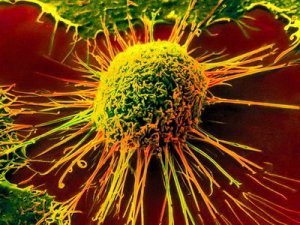 Январь-ноябрь 2013
Январь-ноябрь 2012
Ненецкий автономный округ
Тюменская область
Республика Мордовия
Саратовская область
Тамбовская область
г. Москва
РЕГИОНЫ-АУТСАЙДЕРЫ 
(отмечается рост показателя смертности от новообразований и низкие темпы их снижения)
Еврейская автономная область
Орловская область
Республика Карелия
Республика Коми
Сахалинская область
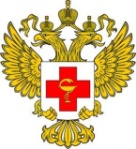 МИНИСТЕРСТВО ЗДРАВООХРАНЕНИЯ РОССИЙСКОЙ ФЕДЕРАЦИИ
4
Индикаторы выявления злокачественных новообразований
(2005-2012 года, проценты)
21,7
2013 
год
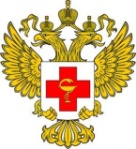 МИНИСТЕРСТВО ЗДРАВООХРАНЕНИЯ РОССИЙСКОЙ ФЕДЕРАЦИИ
5
31 098
Диспансеризация взрослого населения 
в Российской Федерации в 2013 году
ОНКОЛОГИЧЕСКИЕ ЗАБОЛЕВАНИЯ
Охвачено диспансеризацией  ВСЕГО 20,5 млн человек 
(абсолютное количество)
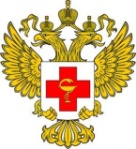 МИНИСТЕРСТВО ЗДРАВООХРАНЕНИЯ РОССИЙСКОЙ ФЕДЕРАЦИИ
6
Трехуровневая система оказания онкологической помощи
Врач-участковый терапевт
Врач общей практики
Врач-специалист
Подозрение на онкологическое заболевание
1 уровень:
Первичный онкологический кабинет
Выявление онкологического заболевания
Региональный онкологический диспансер
2 уровень:
Необходимость оказания ВМП
3 уровень:
Федеральные учреждения здравоохранения, 
оказывающие медицинскую помощь по профилю «онкология»
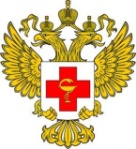 МИНИСТЕРСТВО ЗДРАВООХРАНЕНИЯ РОССИЙСКОЙ ФЕДЕРАЦИИ
7
Онкологическая служба в Российской Федерации
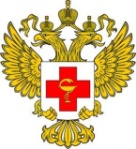 МИНИСТЕРСТВО ЗДРАВООХРАНЕНИЯ РОССИЙСКОЙ ФЕДЕРАЦИИ
8
Этапность медицинской реабилитации
Чувашская Республика
-
сформирована трехуровневая система медицинской реабилитации
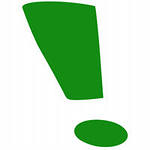 Санаторно-курортное специализированное учреждение
Учреждение по уходу
3 этап  Региональные программы развития здравоохранения
I этап
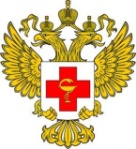 МИНИСТЕРСТВО ЗДРАВООХРАНЕНИЯ РОССИЙСКОЙ ФЕДЕРАЦИИ
10
Современные принципы реабилитации больных раком молочной железы
Рак молочной железы (РМЖ) занимает 
1-е место  в структуре онкологических заболеваний
Удельный вес больных по стадиям заболевания: 
I-II – 64,5%; 
III-IV – 33%
Основные методы лечения:
 -Хирургический 
- Комбинированный
Частота развития постмастэктомического синдрома у больных РМЖ в зависимости от вариантов специализированного лечения
Принципы реабилитации
Раннее начало реабилитационных мероприятий в целях уменьшения осложнений и обеспечения максимальной результативности
Комплексное использование всех видов реабилитации (медикаментозной, физической, физиотерапевтической, психологической)
Индивидуальный план реабилитационных мероприятий с учетом оценки состояния больной до начала и в процессе их проведения
Этапность и преемственность между этапами
Участие в проведении реабилитации команды специалистов 
Строгая координация деятельности специалистов, осуществляющих программу реабилитации
Проведение оценки состояния здоровья больной в процессе реабилитации (врачебно-трудовая экспертиза)
Мастэктомия с лимфаденэктомией + лучевая терапия – 70%
Мастэктомия с лимфаденэктомией + лучевая терапия + химиотерапия – 79,8%
Мастэктомия с лимфаденэктомией – 50%
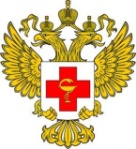 МИНИСТЕРСТВО ЗДРАВООХРАНЕНИЯ РОССИЙСКОЙ ФЕДЕРАЦИИ
11
Актуальные проблемы, препятствующие снижению смертности населения от новообразований
Несвоевременность обращения населения за медицинской помощью;
Низкая выявляемость новообразований на ранних стадиях; отсутствие выездных форм работы (Республика Ингушетия);
Дефицит медицинских кадров (большинство субъектов РФ);
Несоблюдение порядков оказания медицинской помощи больным онкологическими заболеваниями;
Простой медицинского оборудования (Р. Калмыкия, Ульяновская, Саратовская, Смоленская, Нижегородская области, Р. Саха (Якутия));
Не отлажена трехуровневая система (Калининградская область, Белгородская, Владимирская , Орловская области)
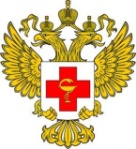 МИНИСТЕРСТВО ЗДРАВООХРАНЕНИЯ РОССИЙСКОЙ ФЕДЕРАЦИИ
12
Рекомендуемые мероприятия по снижению смертности населения от новообразований
Проведение диспансеризации населения, направленной на выявление факторов риска развития онкологических заболеваний;
Повышение онкологической настороженности среди медицинского персонала;
Повышение информированности населения; 
Подготовка кадров для онкологической службы;
Выездные формы работы (специализированные онкологические бригады);
Формирование трехуровневой системы медицинской помощи и схем маршрутизация пациентов со злокачественными новообразованиями в соответствии с утвержденными порядками оказания медицинской помощи; 
Укрепление материально–технической базы учреждений онкологического профиля;
Оптимизация коечного фонда организаций онкологического профиля, с развитием сети паллиативных онкологических коек и коек для реабилитации онкологических больных после перенесенного оперативного лечения;
Систематизация учета и мониторинга онкологической заболеваемости и смертности
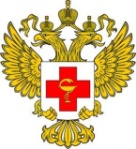 МИНИСТЕРСТВО ЗДРАВООХРАНЕНИЯ РОССИЙСКОЙ ФЕДЕРАЦИИ
13
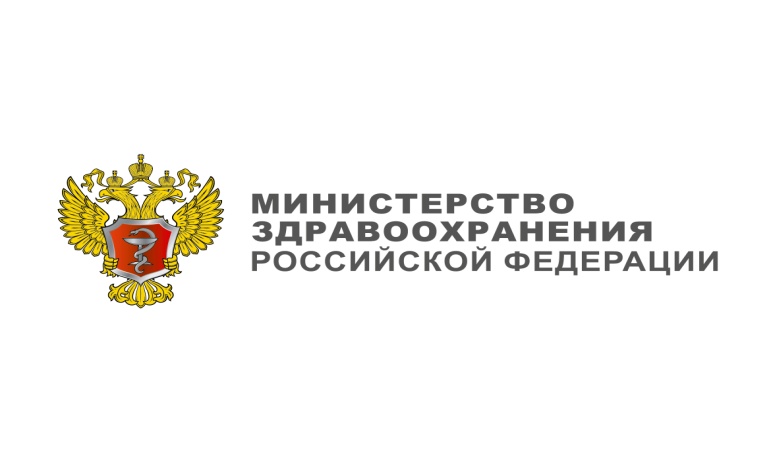 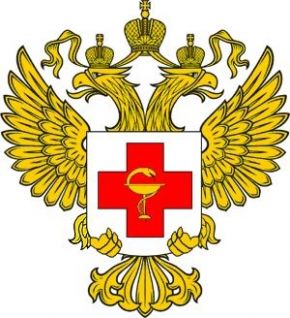 БЛАГОДАРЮ 
ЗА ВНИМАНИЕ!
БЛАГОДАРЮ 
ЗА ВНИМАНИЕ!